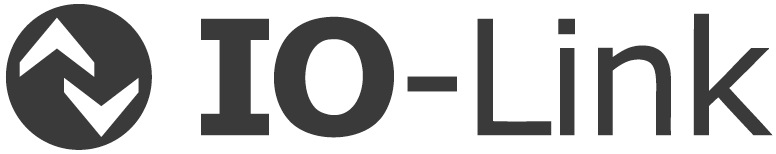 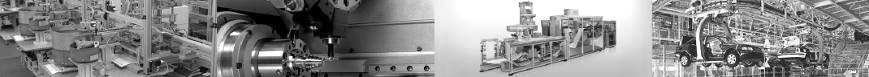 IO Link First step towards Industry 4.0
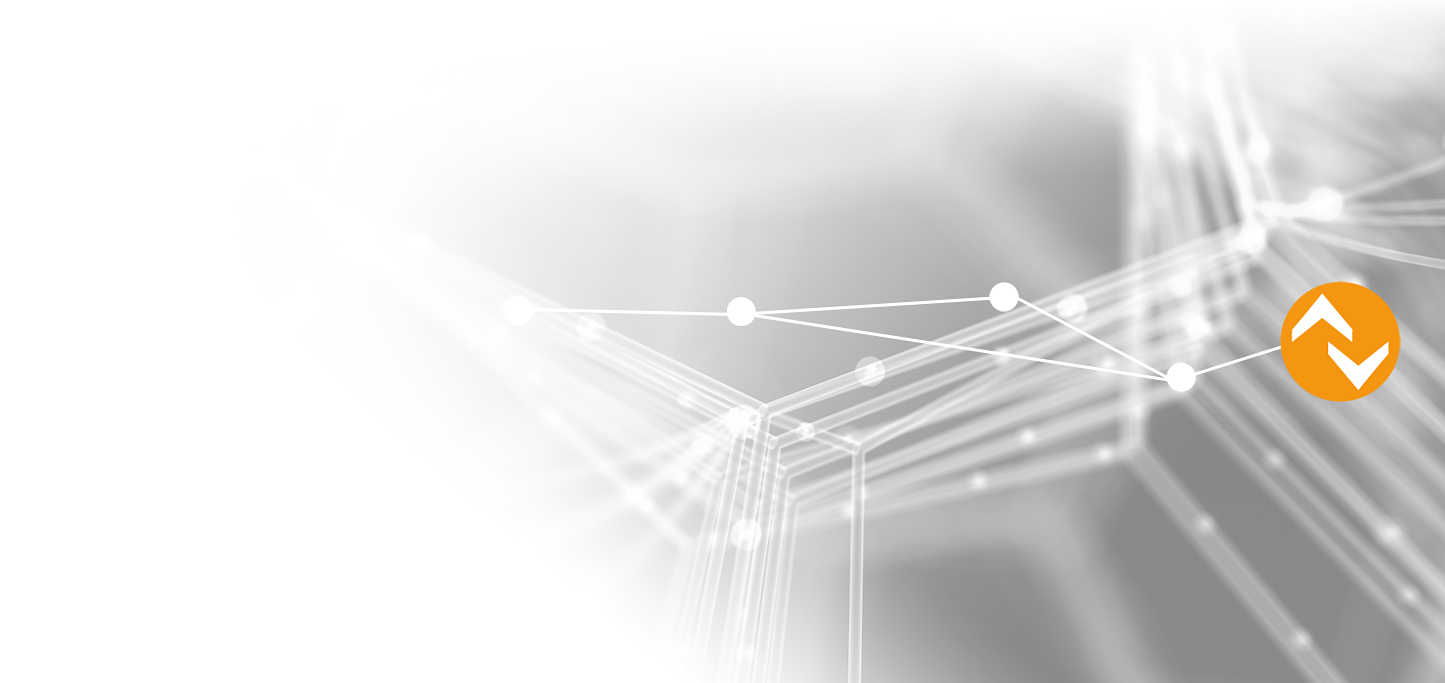 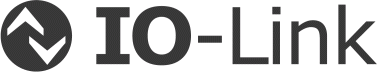 ifm electronic – we connect you
1
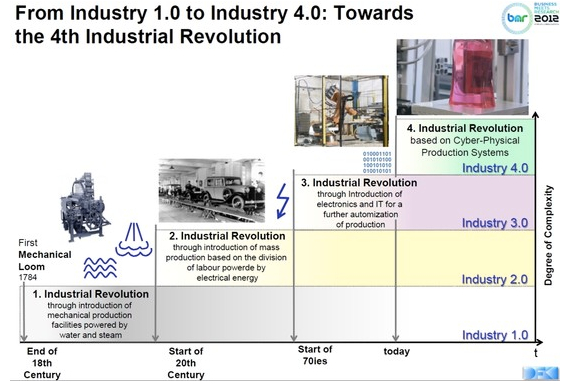 pw 12.2015
2
Overall Equipment Efficiency (OEE) = Material Availability XMachine Availability XQuality of production
pw 12.2015
3
Machine Availability = Predicative Maintenanceby monitoring Vital machine operating parametersQuality of Production = Minimum Rejection rateby monitoring process / machine operating parameters which affect Quality of production / work pieces
pw 12.2015
4
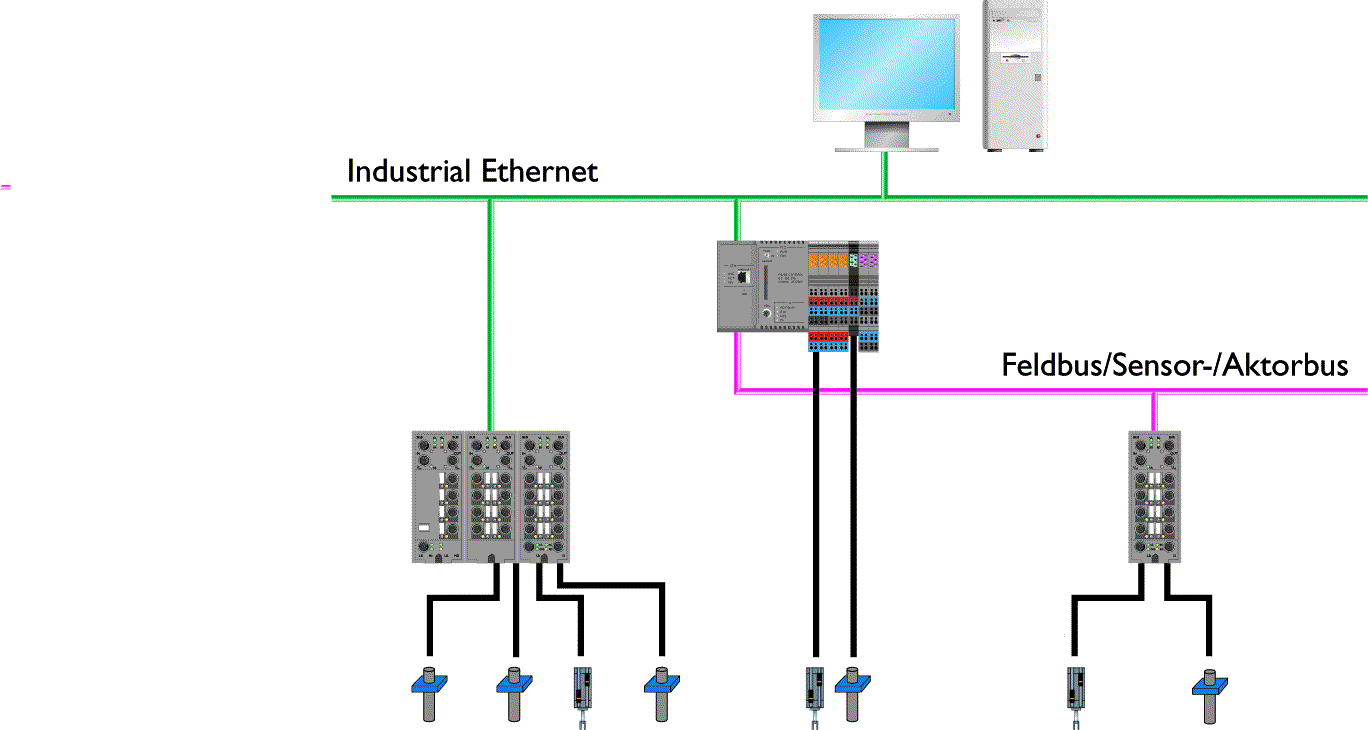 Present technology
Information
Communication
Fieldbus/Sensor Actuator Bus
Present technology –Ideas for improvements
• Communication towards sensors and actuators
• Combined transmission mesurement values and binary signals
• Reduced cabling
• Consistent parameter data storage
• Noise immune analogue data transmission
5
Communication towards sensors and actuators
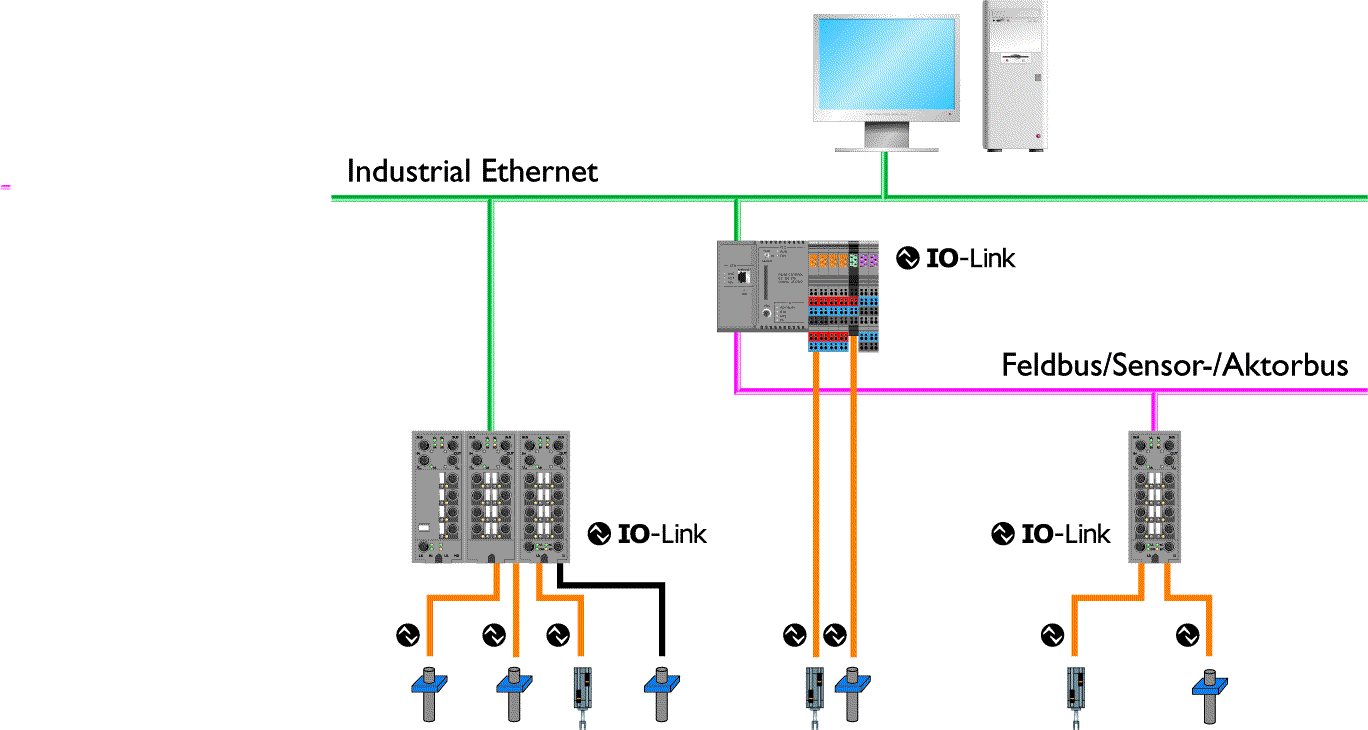 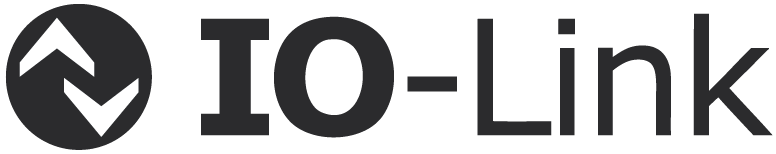 Information
Communication
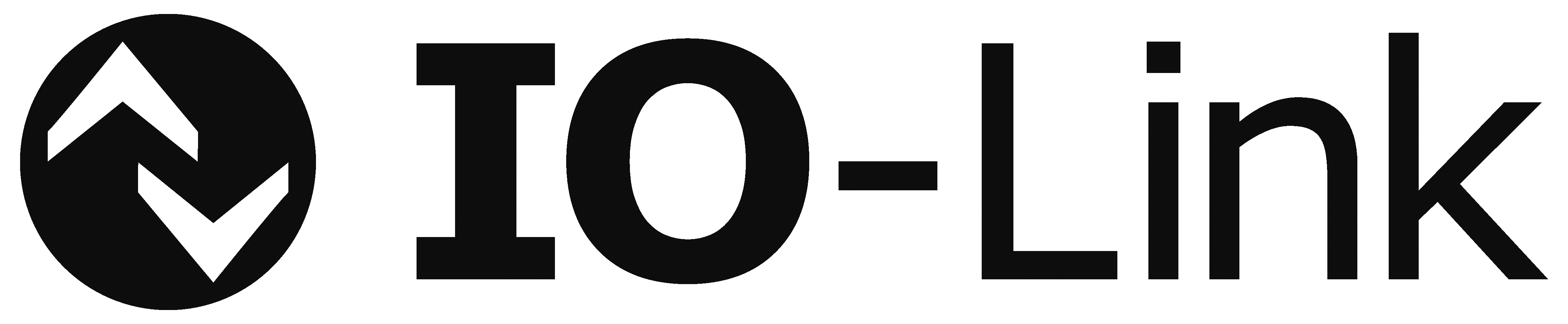 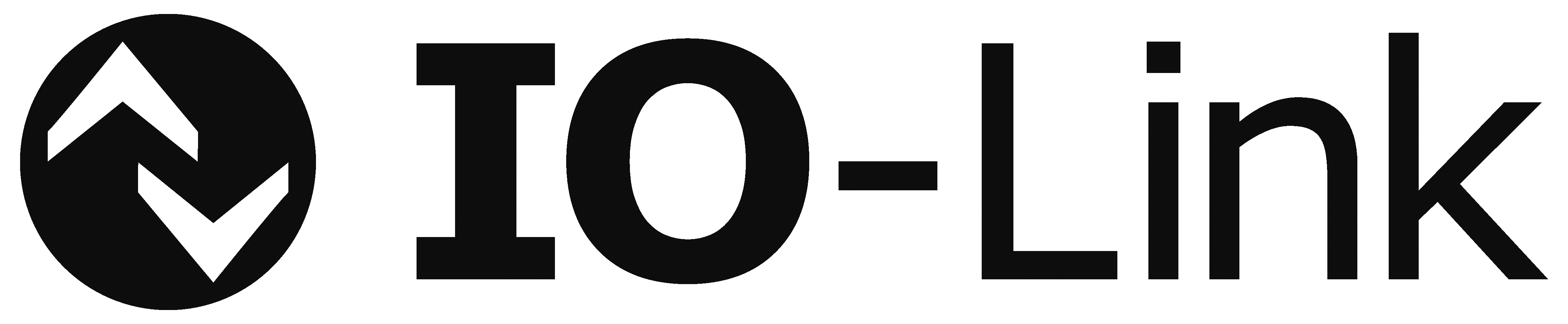 Previous technology –Sustainment of benefits
• Point-to-point connection remains
• Easy integration of well-established fieldbus systems
• Full coverage of sensors and actuators functionalities 
• Good market coverage, manufactorer variety
• Simple 3-wire connection
6
1
Bit
On/Off
16 bits
1
1
1
1
1
1
1
0
1
0
0
0
0
0
0
0
Analog
IO-Link
1
1
1
1
1
1
1
1
1
1
1
1
1
1
1
1
1
1
1
1
1
1
1
1
1
1
1
1
0
0
0
0
1
1
1
1
0
0
0
0
0
0
0
0
0
0
0
0
0
0
0
0
0
0
0
0
0
0
0
0
0
0
0
0
:
:
:
256 bits 
(16x more)
pw 12.2015
7
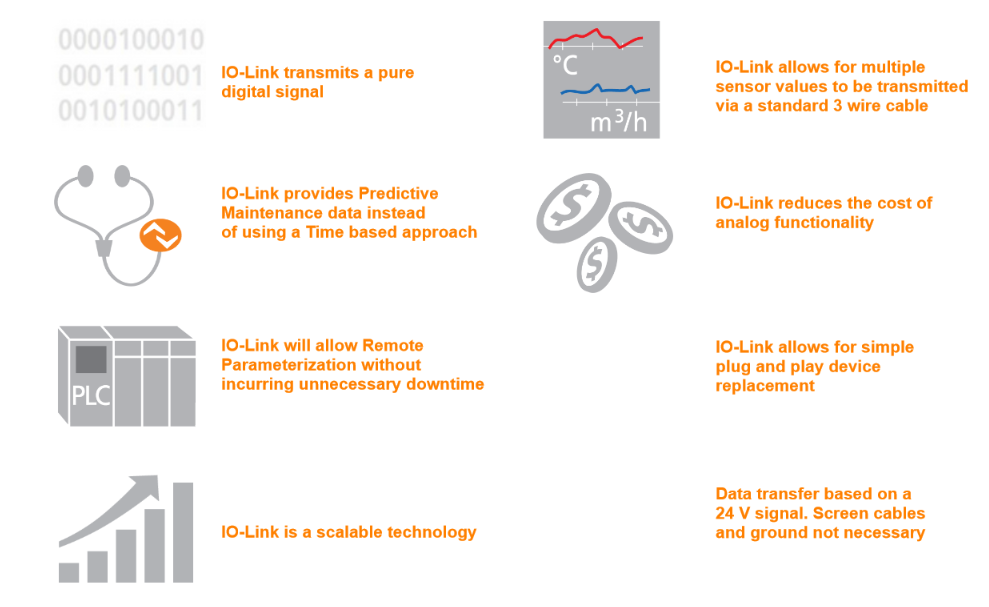 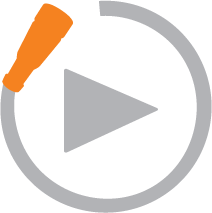 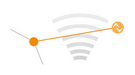 pw 12.2015
8
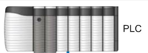 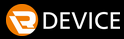 IO Link Master
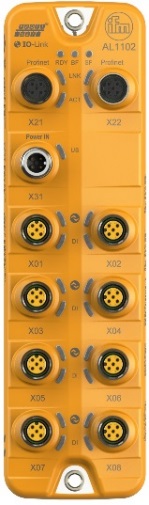 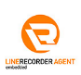 IO Link Sensors
Input/Output 
Sensors hubs
RFID IO Link 
antenna
IO Link stack lights
Analog I/O solution
Display solution
Circuit protection
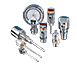 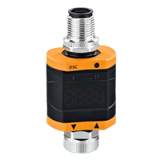 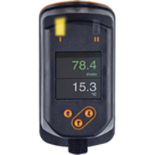 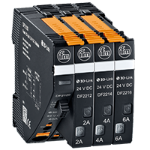 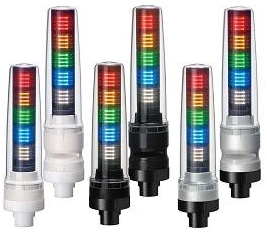 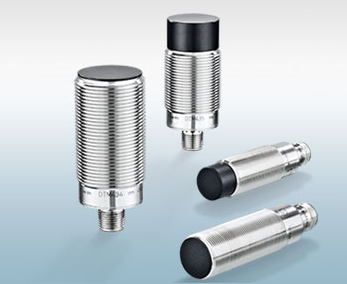 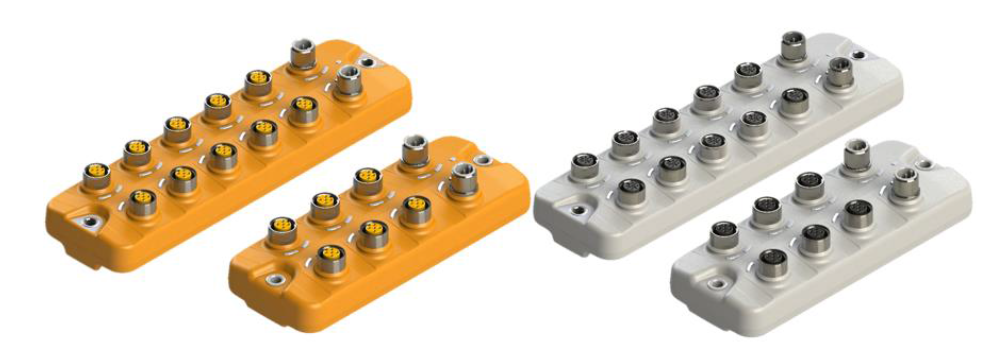 pw 12.2015
9
Market and Demand
New Innovative Machine Concepts
  
• Simplified installation 
• Replacement of analogue signals
• Quick and easy wiring
  
• Automated parametrization
• „Copy and Paste“ of parameter data
• Remote parametrizing
  
• Advanced diagnostics
• Information from sensor/actuator level
• Remote diagnostics from anywhere
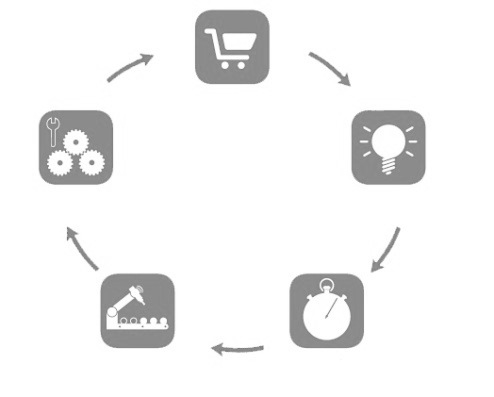   Solution with IO-Link
10
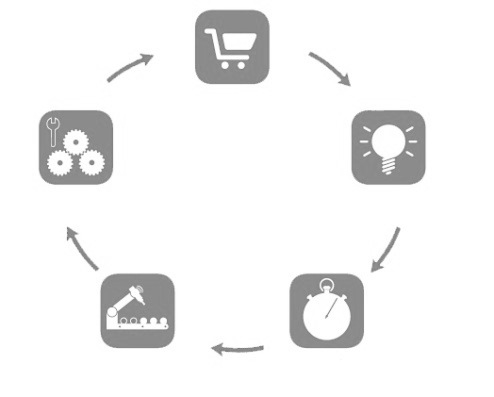 Research and Development
Optimized Development
  
• Less interfaces
• One interface for all sensor data
• Data to PLC, HMI, Scada & Server
  
• Simplified integration
• Consistent IO-Link Device Description (IODD)
• Standardized function blocks
  
• Consistent engineering tools
• Integrated development processes
• One tool for all devices
  Solution with IO-Link
11
Installation and Startup
Efficient Installation
  
• Reduce assembly time 
• Optimized mechanical assembly
• Standard wiring instead of communication cables
  
• Simplified wiring 
• Use of unshielded M12 standard jumper cables
• 3 instead of 19 core-installation
  
• Automated startup
• „Pushbutton“ configuration 
• Pre-configured setups reduce commissioning
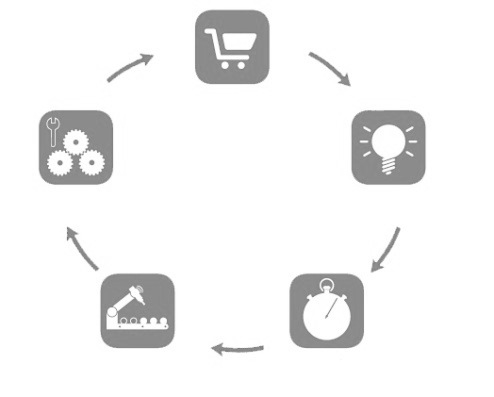   Solution with IO-Link
12
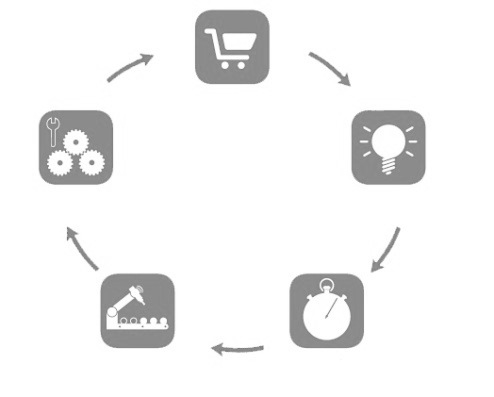 Machine Operation
Higher Productivity
  
• Machine availability
• Reduction of machine breakdowns
• Predictive maintenance
  
• Maximum transparency
• Transparency up to the sensor and actuator data
• Remote machine diagnosis
  
• Increase of efficiency
• Parameter change in operation
• Online observing, alarm management
  Solution with IO-Link
13
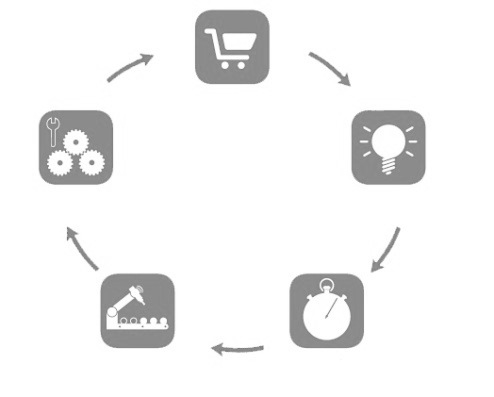 Maintenance
User-friendly Maintenance
  
• Decrease of maintenance costs 
• Preventive maintenance
• Less unplanned break-downs
  
• Scalable diagnostics
• Information on demand
• Flexible alarms / events management
  
• Easy and cost-effective trouble-shooting
• Reduction of replacement costs
• Less spare parts needed
  Solution with IO-Link
14
How is this information integrated into the PLC world?
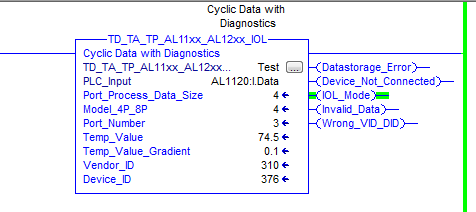 AOIs (Add On Instructions) are available for quick integration of sensor data 
for Allen Bradley and Siemens PLC systems.
pw 12.2015
15
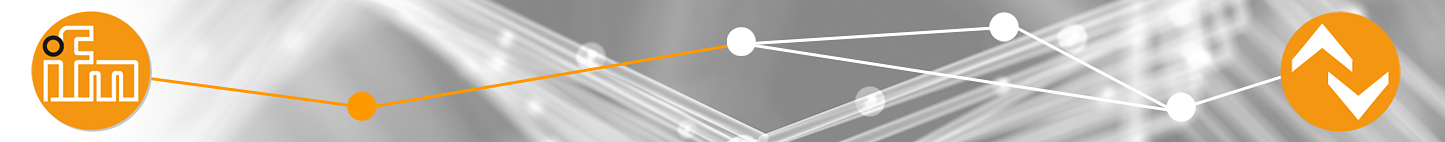 IO-Link Online-Parametrizing Tools for PC
QA0011
• LineRecorder Device 1.0
• Software for parametrization  and commissioning of IO-Link  sensors and masters
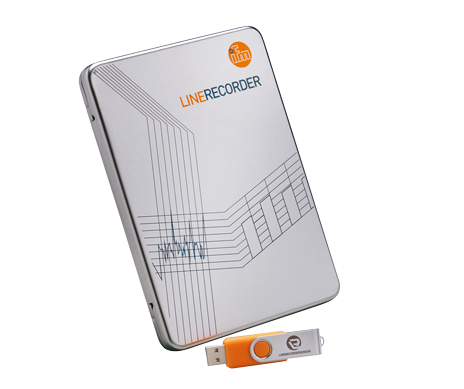 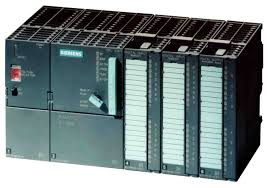 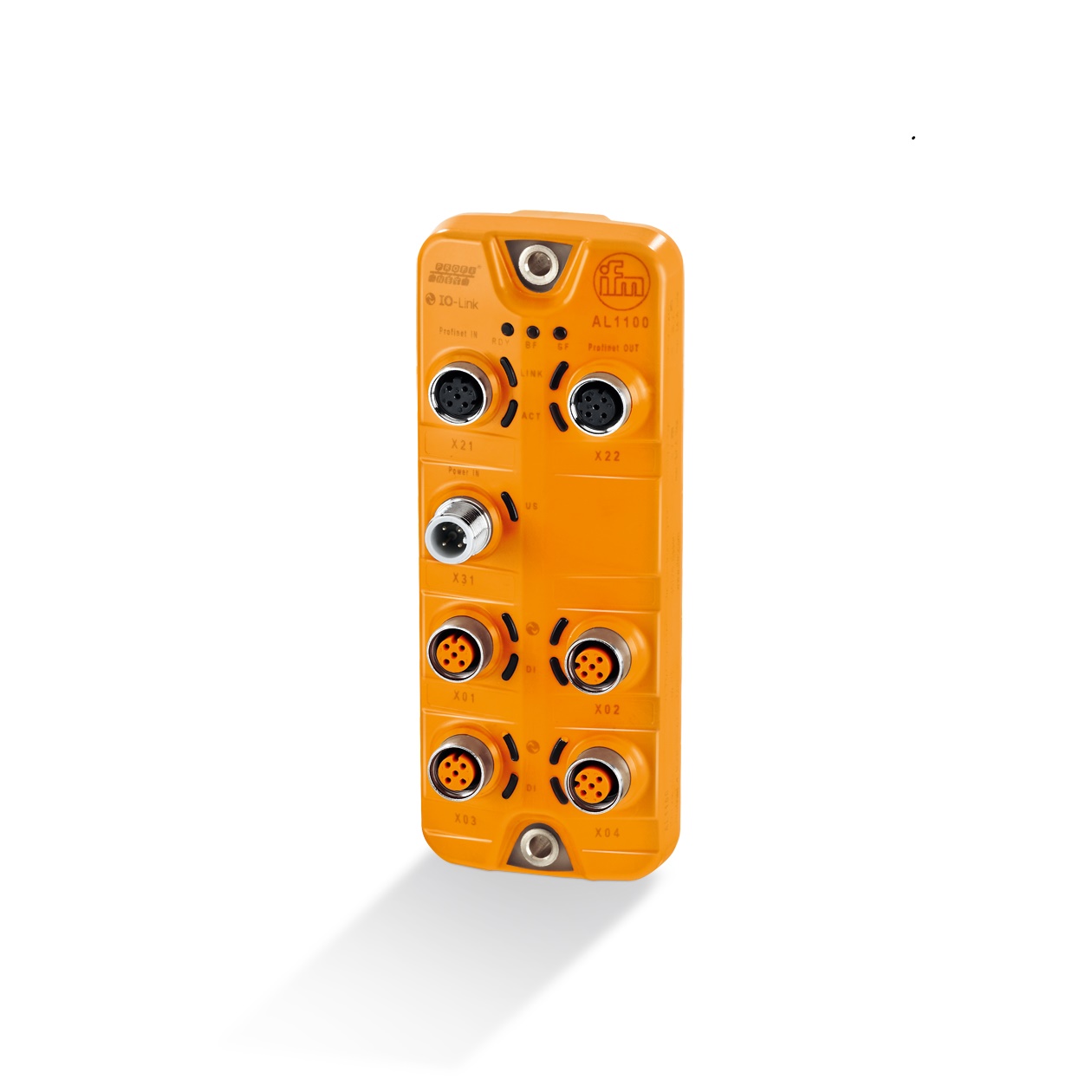 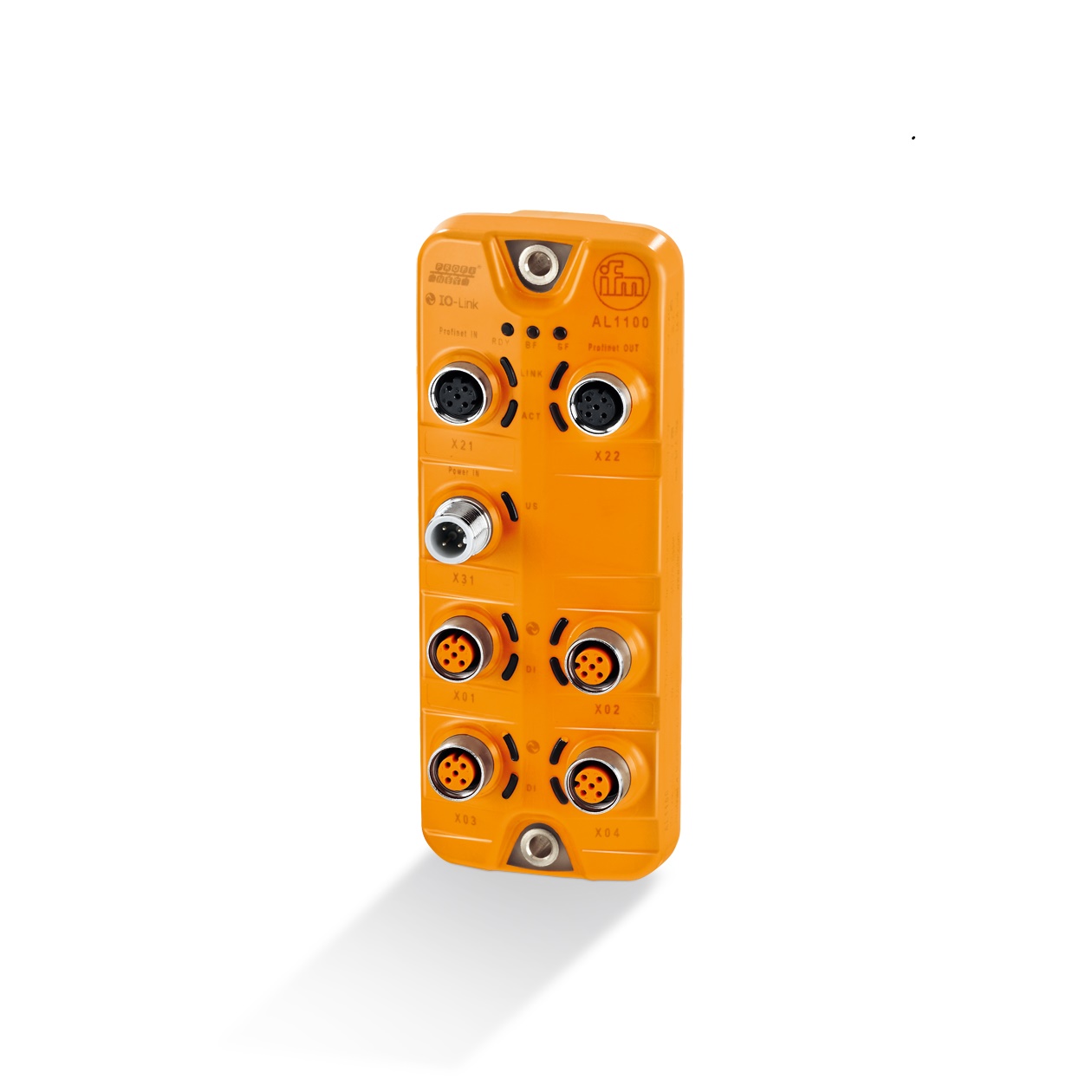 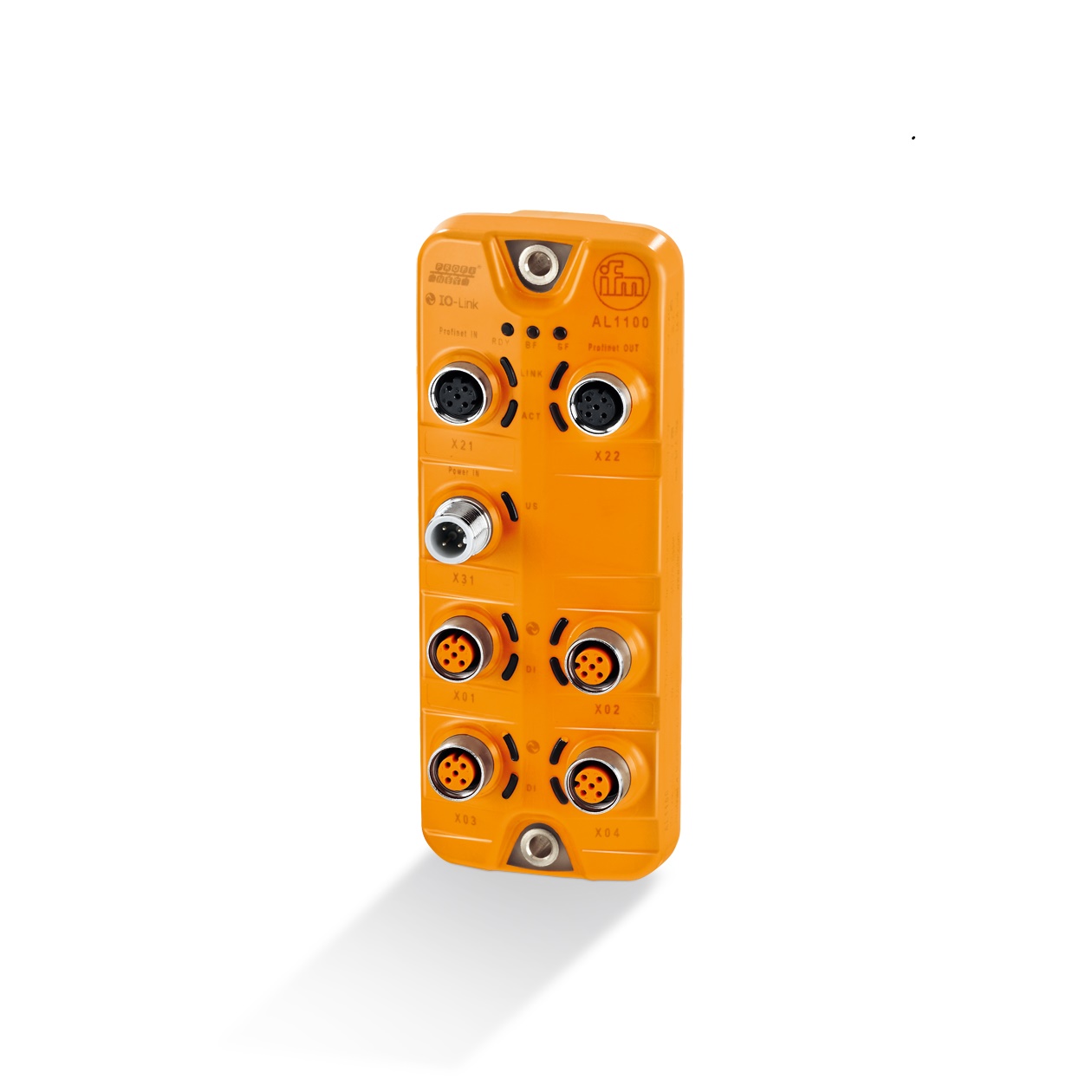 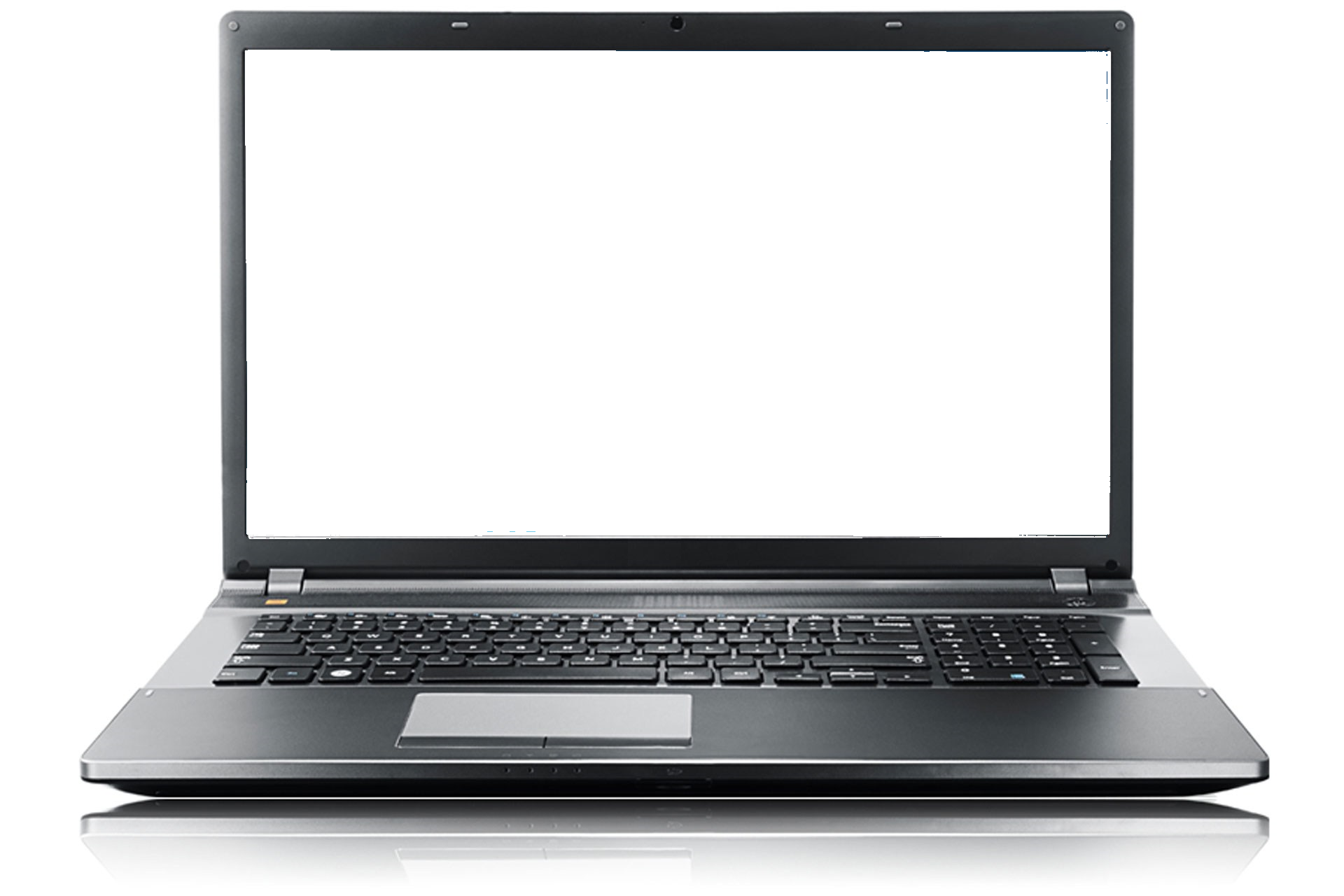 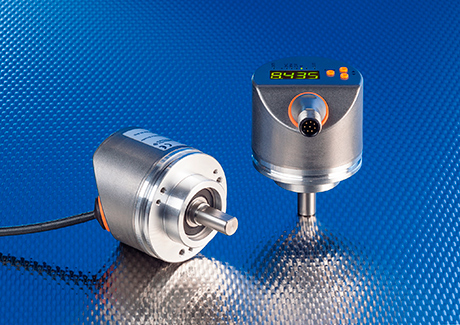 RUP500 / RVP510
Solid shaft with display
Resolution freely programmable between 2…10,000 pulses
Parameter settings and diagnostic data are transmitted via IO-Link
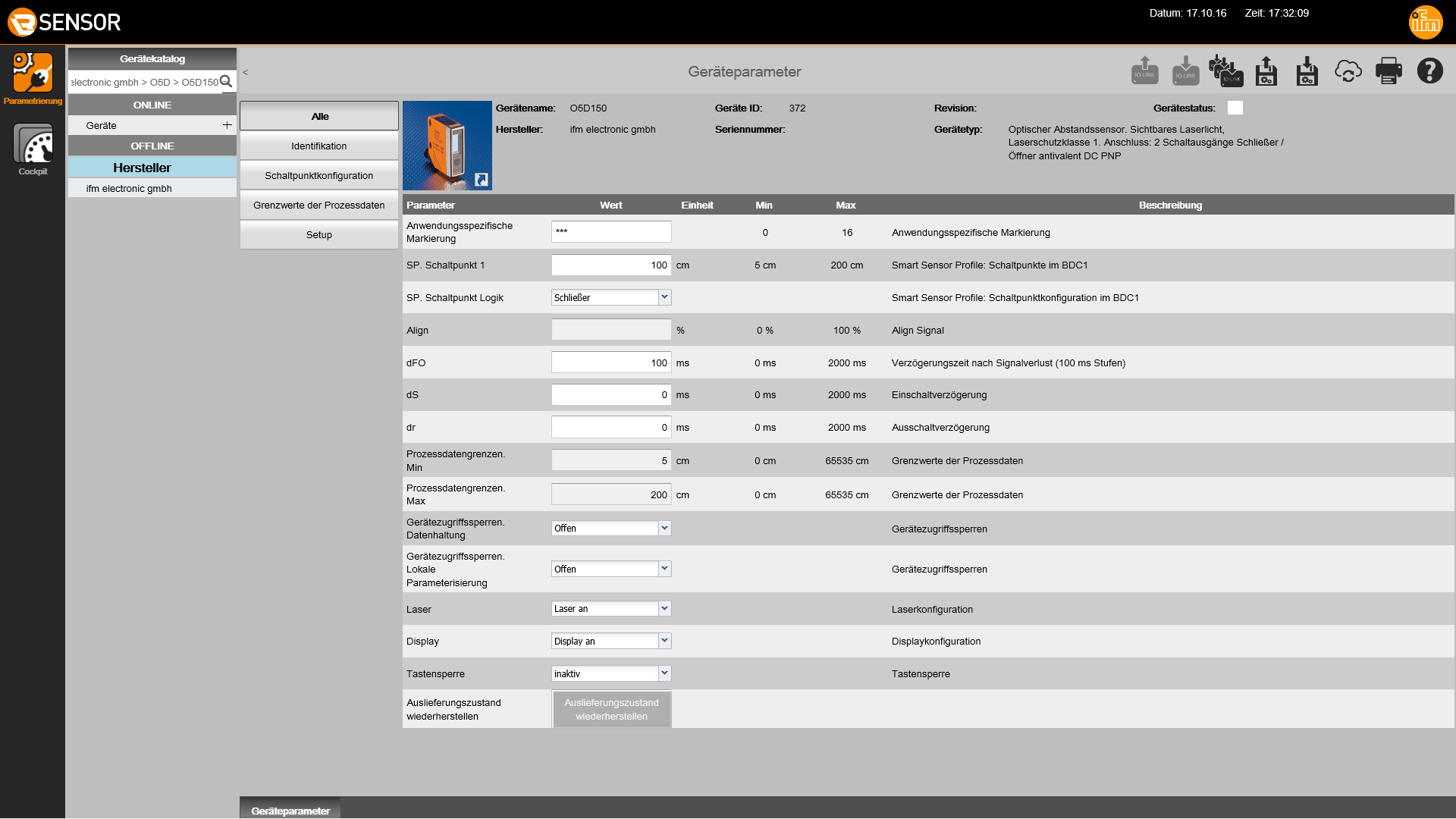 AL1100P1: TAD1234
P2: PP7751
P3:
P4: O5D150
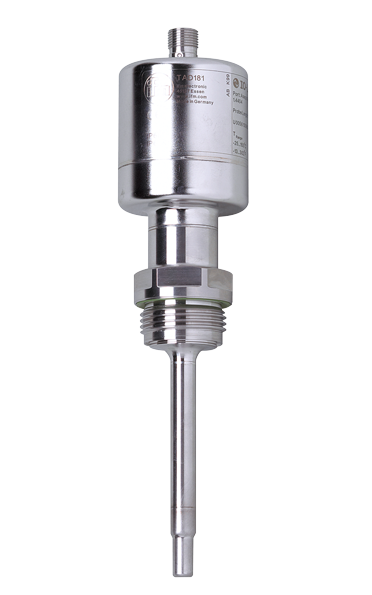 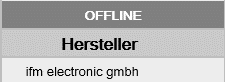 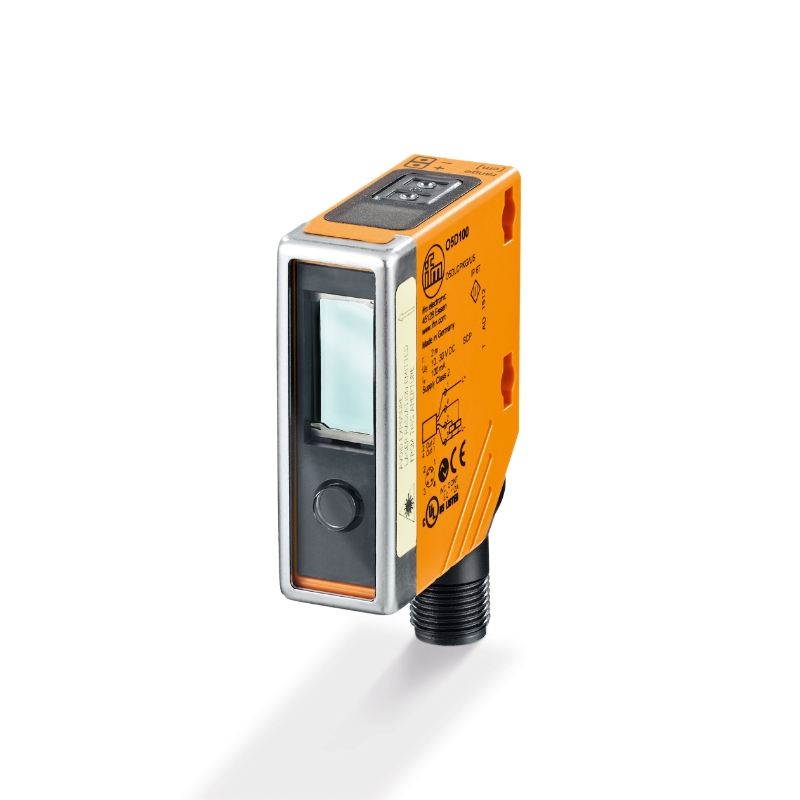 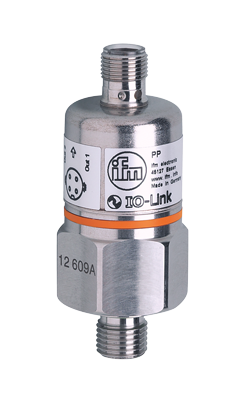 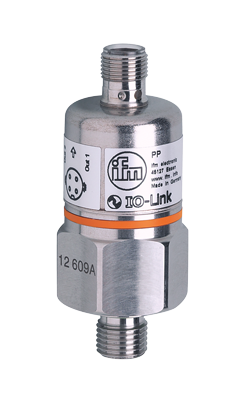 16
IO-Link Basics, Technology and Customer Benefits
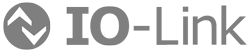 PC
8 GB RAM
10 GB SSD space
Quad Core 
2.5 G Hz

QA0011 LR DeviceorQLS015 SMOB CE
BOM:VTV122 X 1
TS5289 X 1
EVC014 X 1
DP2200 X 2
TP3237 X 1
EVC126 X 4
PN7571 X 1
E11504 X 1
AY1000 X 1
DN4011 X 1Patch cord X1PC X 1SQL Express X 1
QLS025 X 1
Basic Machine Tool Monitoring
EVC014
EVC126
DP2200
VTV122
TS5289
TP3237
Machine Spindle
EVC126
Patch cord
AY1000Profinet
PN7571
EVC126
Hydraulic Power pack
DN4011
EVC126
DP2200
E11504
230 VAC input
Spindle power 
Feedback 4-20mA
pw 12.2015
17
Breakdown time caused by Proximity Switch Damage in Heavy Equipment? No More!!!Many times, proximity switches are damaged by the larger than ideal mechanical play in the moving machine components. So, the sensing target or the proximity moves either too close to proximity switch and proximity switch gets mechanically damaged. OR The sensing target moves away from the proximity switch and does not get sensed at all. Both these conditions cause break downs, which can cause big down time costs for the equipment and also product loss.Solution:Monitor the actual sensing distance of critical applications with ifm IO link proximity switches connected to ifm IO link masters (PLC remote IOs which can read and write values to IO link devices).
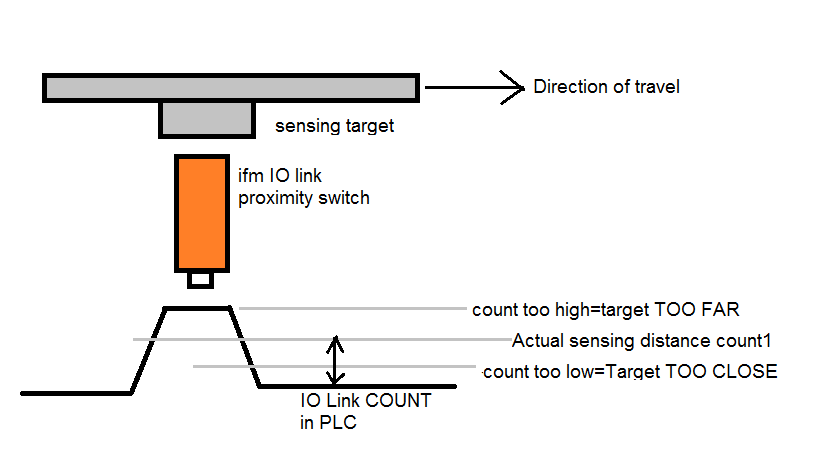 pw 12.2015
18
IO-Link as a global standard
The IO-Link group of companies incorporates more than 110 member companies as of end of 2015. The member
companies came from 4 different areas: sensors, actuators, PLCs and integrators. ifm electronic was one of the 
founding members. IO-Link is an international standard under IEC61131-9.

Sensor companies:
All major sensor companies are involved. The SmartSensor Profile gives the customer the ability to have an interoperability between different sensors. There are more than 400 sensors with IO-Link available only from ifm. In total ifm has sold more than 2 million IO-Link sensors so far.

PLC companies:
The world market leaders support the IO-Link technology via their fieldbusesor dedicated PLC master cards.



Supported Fieldbuses:
Among others there are many IO-Link master modules available for CANopen, Devicenet, CC-Link, Sercos III, Powerlink,



Actuator companies:
From motor starters to pneumatic modules many actuator companies work with IO-Link:



Integrators & Chip manufacturers:
For more refer to IO-Link.com.
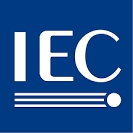 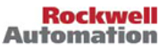 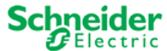 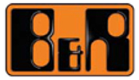 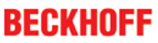 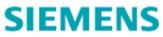 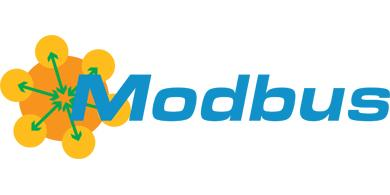 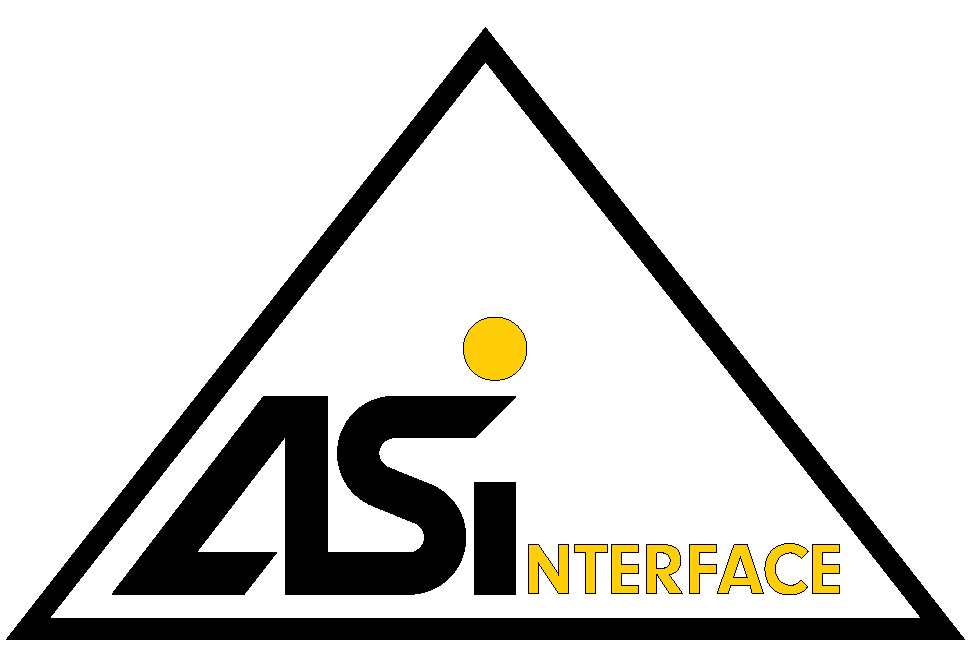 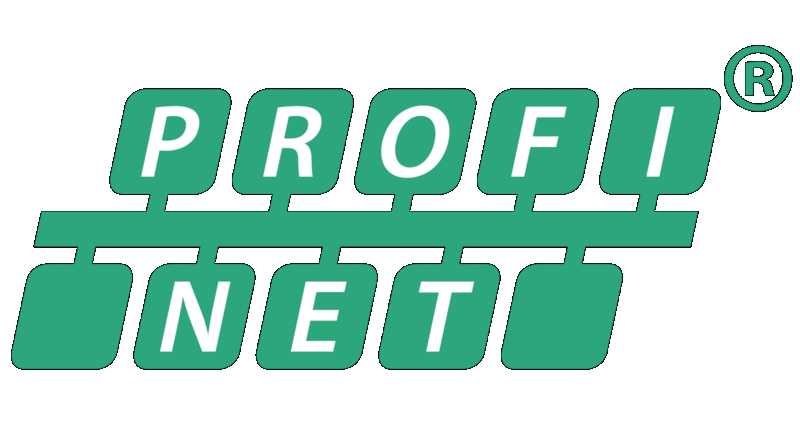 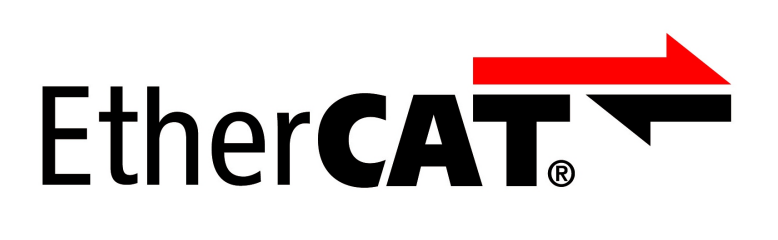 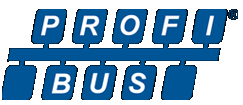 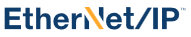 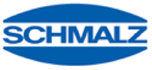 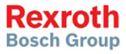 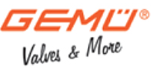 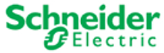 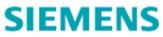 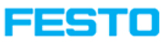 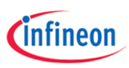 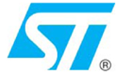 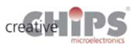 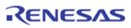 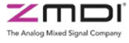 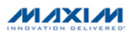 19
IO-Link uses the same cabling and controls structures as today
IO-Link doesn’t add additional cost to sensors
IO-Link isn’t complex to use
IO-Link implementation offers no software barriers
pw 12.2015
20